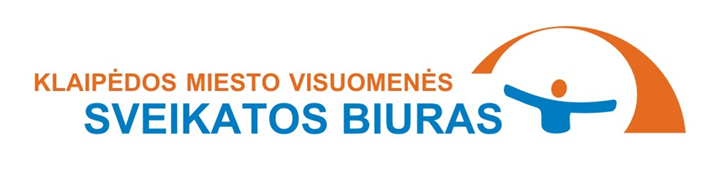 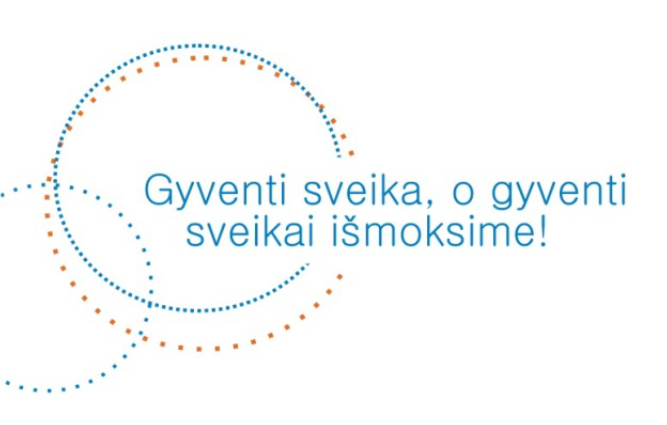 Klaipėdos Vitės progimnazijos mokinių sveikatos rodiklių analizė2020 m.
Parengė: visuomenės sveikatos specialistė Dovilė Žymančė
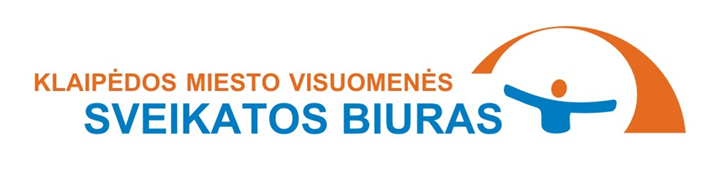 Lietuvos  Respublikos sveikatos apsaugos ministro 2018m.   rugpjūčio  13  d. įsakymu Nr. V-905  patvirtintos  Lietuvos   higienos normos HN 21:2017 ,,Mokykla, vykdanti bendrojo  ugdymo programas. Bendrieji sveikatos saugos reikalavimai”  75  punkte  nurodyta,  kad  mokyklos vadovas ar  jo įgaliotas   asmuo turi  užtikrinti,  kad  mokiniai  iki  18  metų  ugdymo   procese dalyvautų pasitikrinę sveikatą.
NAUJA REDAKCIJA:
https://e-seimas.lrs.lt/portal/legalAct/lt/TAD/TAIS.404809/asr 
Duomenys  apie  mokinių  sveikatos būklę gaunami  iš  statistinės   apskaitos  formos Nr. 0271/a „Mokinio  sveikatos  pažymėjimas“ (toliau–Mokinio sveikatos pažymėjimas), patvirtintos Lietuvos Respublikos sveikatos  apsaugos  ministro 2004 m.  gruodžio 24  d. įsakymu Nr. V-  951 „Dėl statistinės apskaitos formos Nr. 027-1/a „Mokinio sveikatos  pažymėjimas“  patvirtinimo”  (žin.,  2005,  Nr.  3-38;  2013,  Nr.52- 2611).
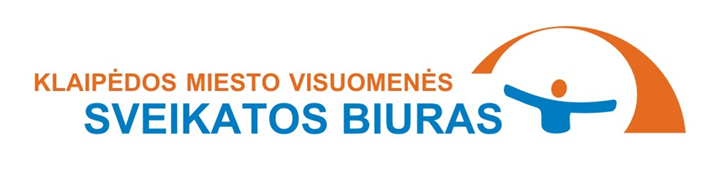 Vadovaujantis sveikatos apsaugos ministro 2018 m. balandžio 26 d. įsakymu Nr. V-657 „Dėl elektroninės sveikatos paslaugų ir bendradarbiavimo infrastruktūros informacinės sistemos naudojimo tvarkos aprašo patvirtinimo“ pakeitimo“, nuo 2018 m. birželio 1 d. duomenys, susiję su mokinio sveikatos pažymėjimu, visose asmens sveikatos priežiūros įstaigose tvarkomi elektroniniu būdu. Elektroniniu būdu užpildytas ir pasirašytas mokinio sveikatos pažymėjimas patenka į Elektroninę sveikatos paslaugų ir bendradarbiavimo infrastruktūros informacinę sistemą (ESPBI IS), iš kurios yra perduodamas į Higienos instituto Vaikų sveikatos stebėsenos informacinę sistemą (VSS IS). Su šia sistema dirba visuomenės sveikatos specialistai, vykdantys visuomenės sveikatos priežiūrą mokykloje.  
Atsižvelgiant į mokinių sveikatos problemas yra kryptingai planuojama ir įgyvendinama sveikatos priežiūra bendrojo lavinimo mokyklose, naudojamos sveikatos stiprinimo priemonės, susijusios su ligų ir traumų profilaktika.
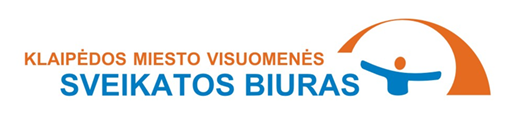 Mokinių profilaktinių sveikatos duomenų rezultatų svarba
Kasmetinių profilaktinių patikrinimų duomenys reikalingi:
kryptingai planuoti ir įgyvendinti sveikatos priežiūrą mokykloje;
organizuoti tikslines sveikatos stiprinimo priemones, susijusias su ligų ir traumų profilaktika.
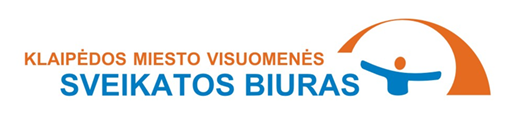 Klaipėdos Vitės progimnazijoje viso yra ugdomi 815 mokiniai.
2020-2021 m. m. mokinių pristačiusių sveikatos patikrinimo formą Nr. E027-1 buvo 500, kurie sudarė 61,35 (proc.).
Mokinių, kurių formos Nr. E021-1 formos II dalis „Dantų ir žandikaulių būklės įvertinimas“ užpildytas, dalis – 66,75 (proc.).
Mokinių, galinčių dalyvauti ugdymo veikloje be jokių apribojimų, dalis 93,01 (proc.).
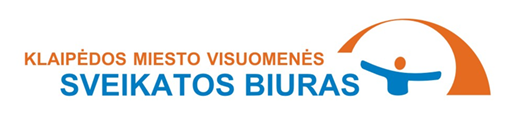 Mokinių sveikatos rodiklių suvestinė
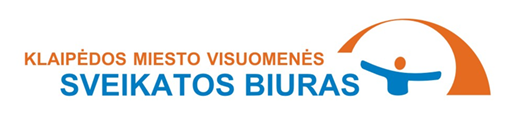 Kūno masės indeksas
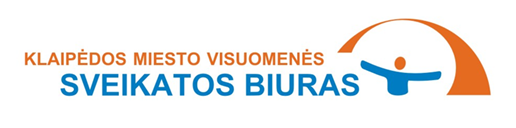 Palyginus 2020- 2019-2018 m .m. mokinių pasiskirstymą pagal kūno masės indeksą,  didėja vaikų, turinčių labai didelį KMI, dalis (nutukimas).
VAIKO SVEIKATOS PAŽYMĖJIME – dantų ir žandikaulių būklės įvertinimas
Vaikas profilaktinių patikrinimų metu turi apsilankyti pas gydytoją odontologą, kuris įvertina dantų ir žandikaulių būklę.
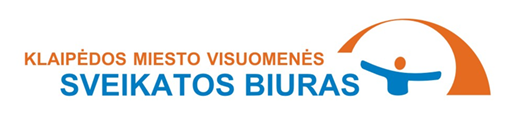 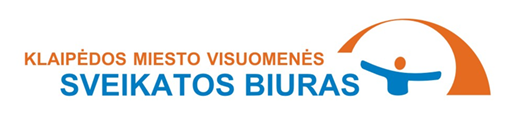 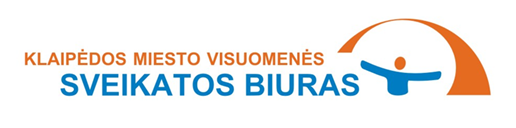 Gydytojas  odontologas,  atlikdamas  kasmetinį  mokinio  sveikatos patikrinimą, įvertina mokinio dantų, žandikaulių būklę ir įrašo rezultatus į Mokinio  sveikatos  pažymėjimo  antrą  dalį  „Dantų  ir  žandikaulio  būklės įvertinimas“.            
 Gydytojas,  įvertinęs  ėduonies  pažeistų,  plombuotų  ir  išrautų  dantų skaičių, įrašo rezultatus pažymėjime ties raidėmis k, p, i (pieniniai dantys) ir  ties  raidėmis  K,  P,  I  (nuolatiniai  dantys)  –  apskaičiuojamas  dantų ėduonies intensyvumo rodiklis.
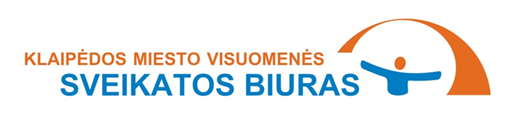 Kai  kpi,  KPI  reikšmė  mažesnė  nei  1,2  –  ėduonies  intensyvumas apibūdinams kaip labai žemas; nuo 1,2 iki 2,6 – žemas, nuo 2,7 iki 4,4 – vidutinis, nuo 4,5 iki 6,5 – aukštas, o kai rodiklis didesnis nei 6,5 – labai aukštas.
Jeigu profilaktinio sveikatos patikrinimo metu gydytojas odontologas neranda  ėduonies  pažeistų,  plombuotų  ir  dėl  ėduonies  išrautų  dantų, Mokinio  sveikatos  pažymėjime  ties  raidėmis  k,  p,  i  įrašomi  nuliai  –  tai reiškia, kad vaiko dantys sveiki (kpi + KPI lygus 0).
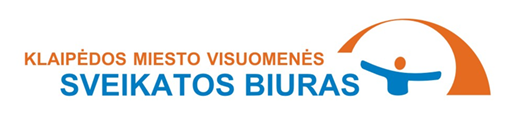 FIZINIO LAVINIMO GRUPĖS
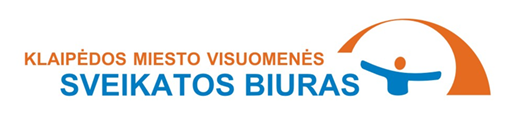 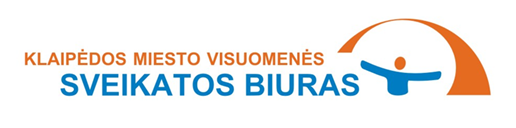 Palyginus 2020- 2018 - 2017 m .m. mokinių dalį (%) pagal fizinio ugdymo grupes, vaikų priskiriamų parengiamajai fizinio ugdymo grupei dalis (%) mažėja.
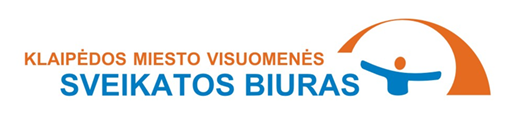 Rekomendacijos
Pasaulio  sveikatos  organizacija  (PSO)  rekomenduoja  motinos  ir  vaiko  sveikatą  laikyti  prioritetine sritimi, kadangi būsimų  kartų sveikata bei  gerovė  priklauso nuo šiandienos    mamų  bei vaikų sveikatos,  todėl  tikslinga  tėvus  įtraukti į sveikatos  stiprinimo  veiklas  –    organizuoti  ir  vykdyti mokymus, apimančius aiškią, išsamią ir patikimą informaciją  apie mitybą, fizinį aktyvumą.
Remiantis duomenų analizės rezultatais, daugiau dėmesio turi būti skiriama mokinių sveikatos stiprinimo žinių ir įgūdžių formavimui.
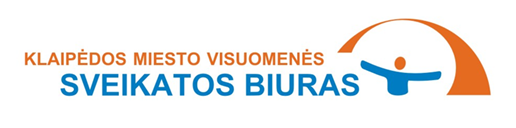 Apibendrinimas
Kadangi labai svarbu mažinti rizikos veiksnius, kurie sąlygoja daugelio ligų atsiradimą, reikia organizuoti ir vykdyti įvairius mokymus fizinio aktyvumo, sveikos mitybos ir nutukimo, burnos higienos, psichikos sveikatos gerinimo, psichotropinių medžiagų vartojimo prevencijos temomis; 
 Darbo ir poilsio rėžimo propagavimui; 
 Akių ligų profilaktikai;
 Skeleto-raumenų sistemos ligų profilaktikai – ergonomiškai tinkamų darbo ir poilsio vietų pritaikymui.